“End-User” Experiences 
Accessing the NSRS
National Society of Professional Surveyors
James M. Shaw, Jr., LS (GPI)
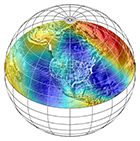 2018 NSRS Modernization Industry Workshop
May 7-8, 2018
“End-User” Profile
The “end-user” group(s) I represent and/or belong to are:
land surveyors;
mobile LiDAR users;
sUAS pilots for photogrammetric mapping;
GIS & asset management providers;
geocachers.
Industry vendor(s) I rely on to do my NSRS related work are:
The targeted attendees of this workshop are listed below. (No need to list vendors by name.)
surveying equipment vendors; 
surveying software vendors; 
GIS & CAD software vendors; 
transformation software vendors;
geodetic control adjustment vendors;
mobile LiDAR vendors; 
unmanned aerial system (UAS) vendors.
Example “Use Cases”
I frequently use the NSRS to...What are the most frequent and/or most challenging activities at your job that that depend on or relate to the NSRS? Describe your workflow(s), if applicable…
establish geodetic control as the foundation for all work;
transform legacy data from one projection to another;
collect data points using GNSS;
navigate to points of interests/investigation;
perform spatio-temporal analysis;
establish tidal elevations for boundary determination.

“Geospatial” products/services that I frequently use include…
What types of products and services (NGS or vendor) do you use to complete your work that depends on or relates to the NSRS? Describe your workflow(s), if applicable…
geodetic control databases
post-processing software
least-squares adjustment software
datum transformation software
Challenges & Opportunities
Using today’s NSRS… 
Challenges I encounter, or improvements I would like to see in products from NGS and/or vendors, include:
real-time, accurate grid-to-ground computations;
transforming datasets from one projection to another;
standardization for data transformation (API);
point-specific metadata.

After NSRS Modernization…
Challenges I anticipate encountering, or improvements I would like to see in future products/services from NGS and/or vendors, include:
real-time, accurate grid-to-ground computations;
managing datasets before and after an epoch change;
managing data on multiple projection zones, i.e. SPCS layered zones;
real-time geodetic adjustment based on new data inputs;
standardized geodetic modeling for data points (API);
point-specific metadata.